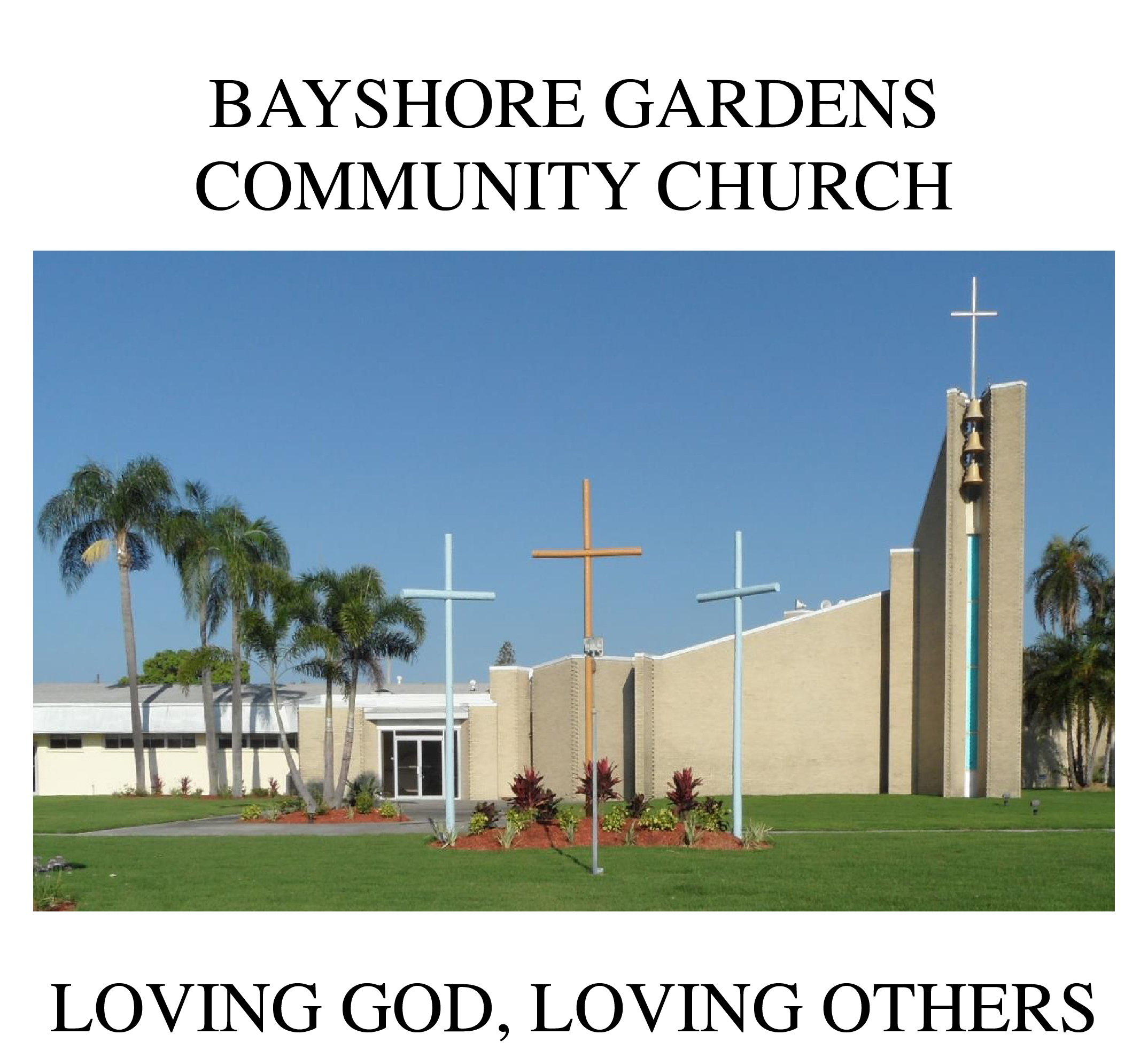 To all who are spiritually weary and seek rest; to all who are sad and long for comfort; to all who struggle and desire victory; to all who sin and need a Savior; to all who are strangers and want friendship; to all who hunger and thirst for something real and lasting; and to all who come here, this church opens wide her doors and offers welcome in the name of the Lord Jesus Christ
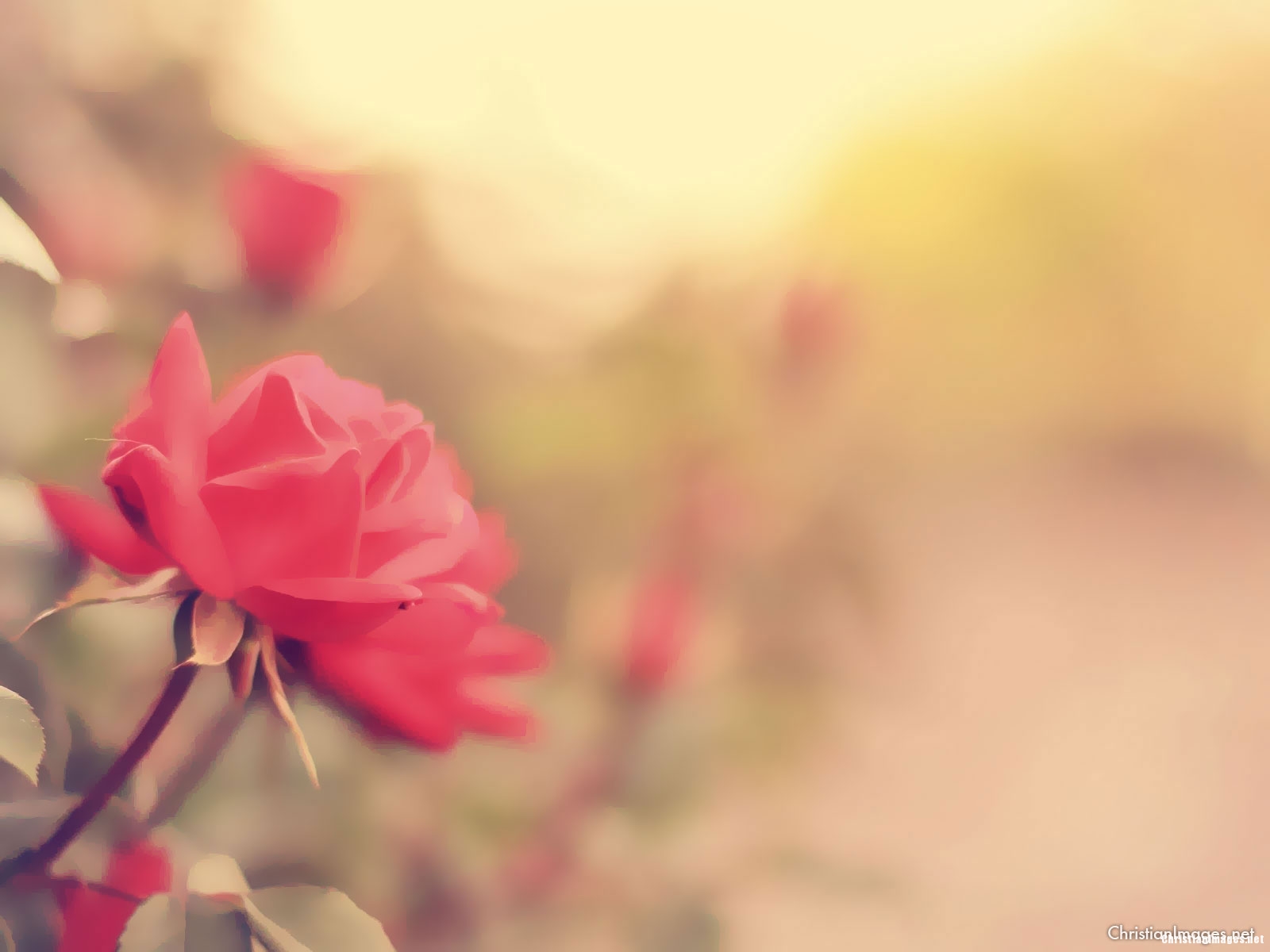 Please Silence Cell Phones At This Time
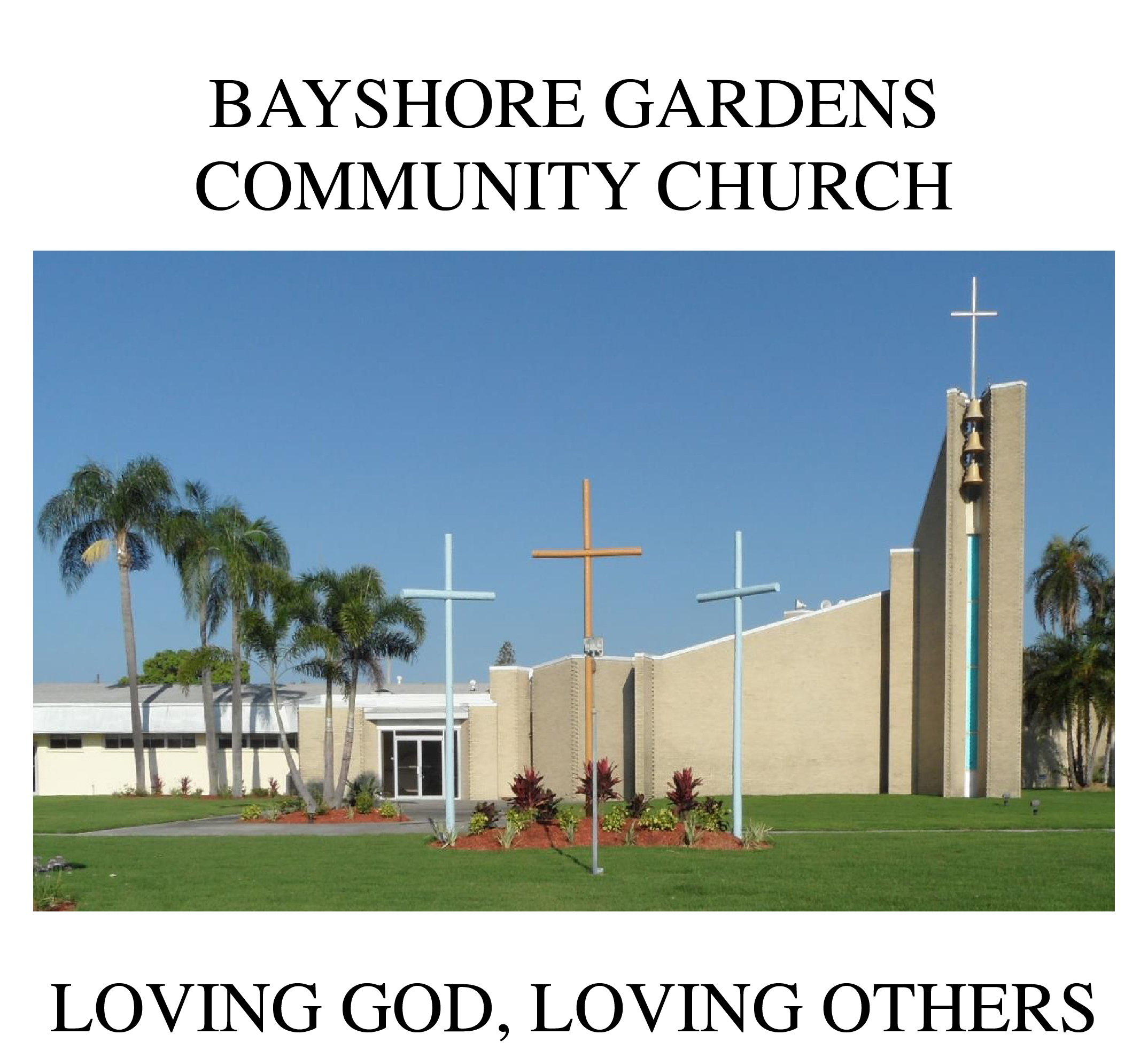 Peace Like A RiverHymn # 750
I’ve got peace like a river,I’ve got peace like a river,I’ve got peace like a river in my soul
I’ve got peace like a river,I’ve got peace like a river,I’ve got peace like a river in my soul
I’ve got love like an ocean,I’ve got love like an ocean,I’ve got love like an ocean in my soul.
I’ve got love like an ocean,I’ve got love like an ocean,I’ve got love like an ocean in my soul.
I’ve got joy like a fountain,I’ve got joy like a fountain,I’ve got joy like a fountain in my soul
I’ve got joy like a fountain,I’ve got joy like a fountain,I’ve got joy like a fountain in my soul
WELCOME
Call To WorshipElder Roy PalkLiturgist
Reader: Fill our worship with grace, Lord Jesus Christ, so that every thought,  word, and deed may be acceptable to you, our Rock and our Redeemer. Amen.
People:You alone are holy. You alone are good. We worship you!
Prayer of confession
Reader: Forgive our faithlessness,O faithful God! Forgive our self-centeredness,
People:Lord, have mercy.
Reader: And see beyond our apathy and our thoughtlessness,
People:Lord, have mercy.
Reader: See beyond our wrong choices.
People:Lord, have mercy.
Reader: See into our hearts, for you are our treasure.
People:Lord, have mercy.
Reader: Lord, forgive us and hear our prayers for Jesus’ sake.
A Moment forSilent Confession
Words of AssuranceandPardon of the Gospel(based on 2 Corinthians 4:6, NIV)Marilyn List, Liturgist
Reader: May almighty God,	who caused light to shine out of darkness,shine in our hearts,
Reader: cleansing us from all our sins,	restoring us to the light of the knowledge of God’s glory, 	in the love of Jesus Christ, our Savior. Amen.
Turn Your Eyes Upon JesusHymn # 340
Turn your eyes upon Jesus,Look full in His wonderful face;And the things of earth will grow strangely dim In the light of His glory and grace
‘Tis So SweetTo Trust InJesus
HYMN 581
‘Tis so sweet to trust in Jesus,
Just to take Him at His word;
Just to rest upon His promise;
Just to know, “Thus saith the Lord.”
Jesus, Jesus, how I trust Him!
How I’ve proved Him o’er and o’er!
Jesus, Jesus, precious Jesus!
O for grace to trust Him more!
O how sweet to trust in Jesus,
Just to trust his cleansing blood;
Just in simple faith to plunge me
‘Neath the healing, cleansing flood!
Jesus, Jesus, how I trust Him!
How I’ve proved Him o’er and o’er!
Jesus, Jesus, precious Jesus!
O for grace to trust Him more!
Yes, ‘tis sweet to trust in Jesus,
Just from sin and self to cease;
Just from Jesus simply taking
Life and rest, and joy and peace.
Jesus, Jesus, how I trust Him!
How I’ve proved Him o’er and o’er!
Jesus, Jesus, precious Jesus!
O for grace to trust Him more!
I’m so glad I learned to trust Thee,
Precious Jesus, Savior, Friend;
And I know that Thou art with me,
Wilt be with me to the end.
Jesus, Jesus, how I trust Him!
How I’ve proved Him o’er and o’er!
Jesus, Jesus, precious Jesus!
O for grace to trust Him more!
Teaching Moment“Expositions from Sermon on the Mount”
The Lord’s Prayer
OUR FATHER, WHO ART IN HEAVEN,
HALLOWED BE THY NAME.
THY KINGDOM COME, THY WILL BE DONE, 
ON EARTH AS IT IS IN HEAVEN.
GIVE US THIS DAY OUR DAILY BREAD,
AND FORGIVE US OUR DEBTS AS WE FORGIVE OUR DEBTORS;
AND LEAD US NOT INTO TEMPTATION 
BUT DELIVER US FROM EVIL.
FOR THINE IS THE KINGDOM,
AND THE POWER, AND THE GLORY FOREVER
AMEN
OFFERTORY
Offsite contributions can be made via Tithely.comthe instructions are on our website bayshoregardenscommunitychurch.comor checks can be mailed to6228 26th street westBradenton FL 34207
HolyCommunion
WHEN WE ALLGET TO HEAVENHYMN # 772
Sing the wondrous love of Jesus,Sing His mercy and His grace;In the mansions bright and blessedHe’ll prepare for us a place.
When we all, get to heaven,What a day of rejoicing that will be!When we all, see Jesus,We’ll sing and shout the victory!
While we walk the pilgrim pathwayClouds will overspread the sky;But when trav’ling days are over,Not a shadow not a sigh.
When we all, get to heaven,What a day of rejoicing that will be!When we all, see Jesus,We’ll sing and shout the victory!
Let us then be true and faithful,Trusting, serving every day;Just one glimpse of Him in gloryWill the toils of life repay.
When we all, get to heaven,What a day of rejoicing that will be!When we all, see Jesus,We’ll sing and shout the victory!
Onward to the prize before us!Soon His beauty we’ll behold;Soon the pearly gates will open,We shall tread the streets of gold!
When we all, get to heaven,What a day of rejoicing that will be!When we all, see Jesus,We’ll sing and shout the victory!
THE PASTORAL BENEDICTION

God has a plan for you and,
you are EXACTLY where God wants you to be.
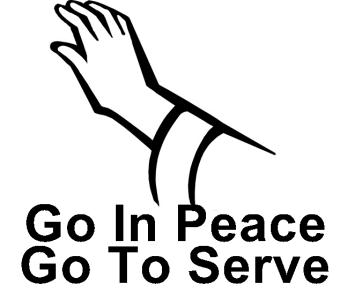